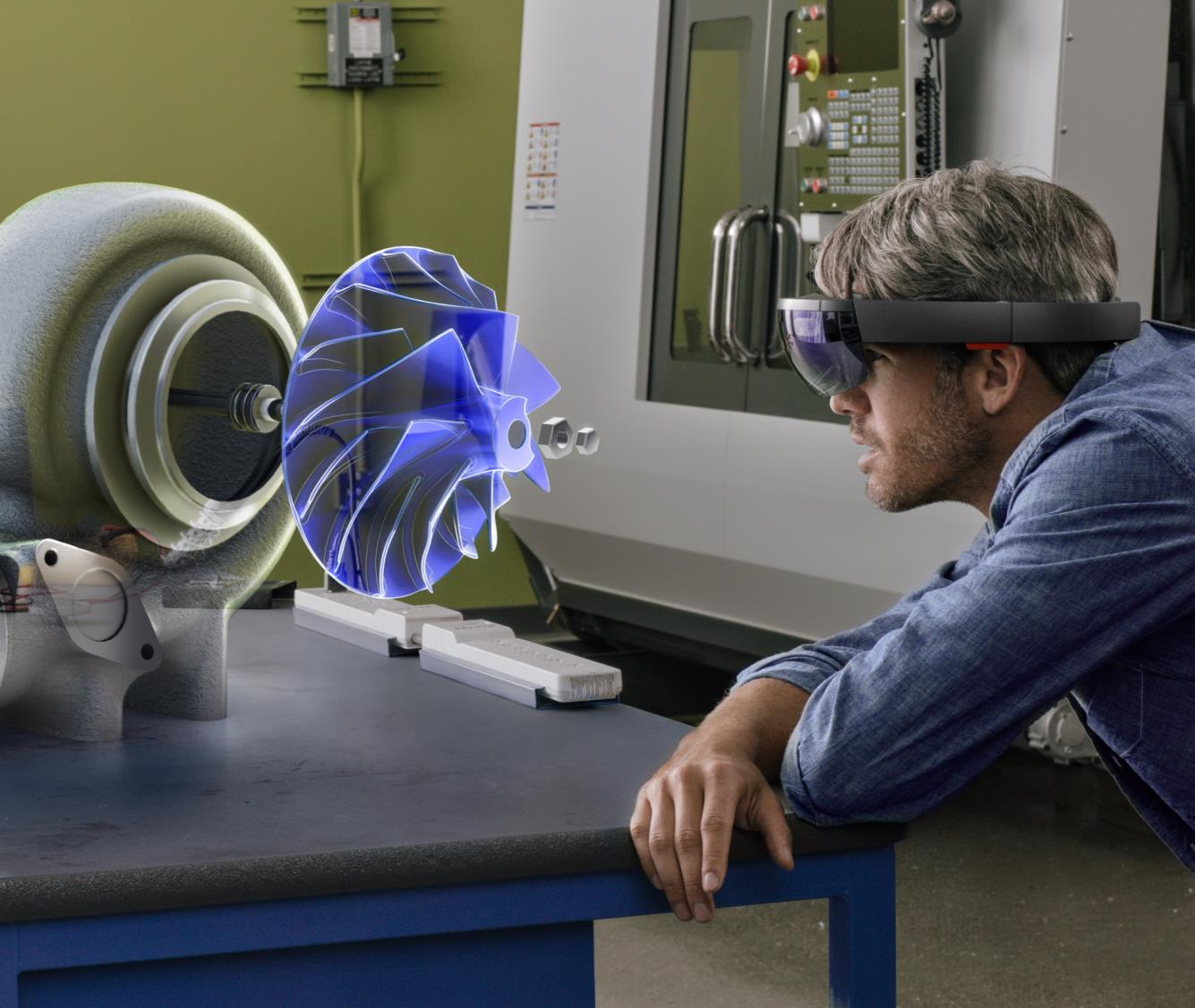 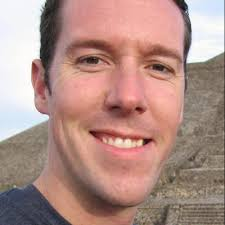 Brad Sarsfield
Principal Data Architect
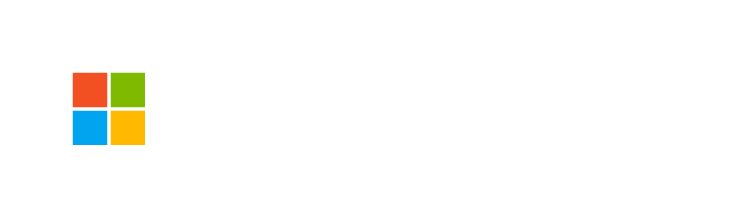 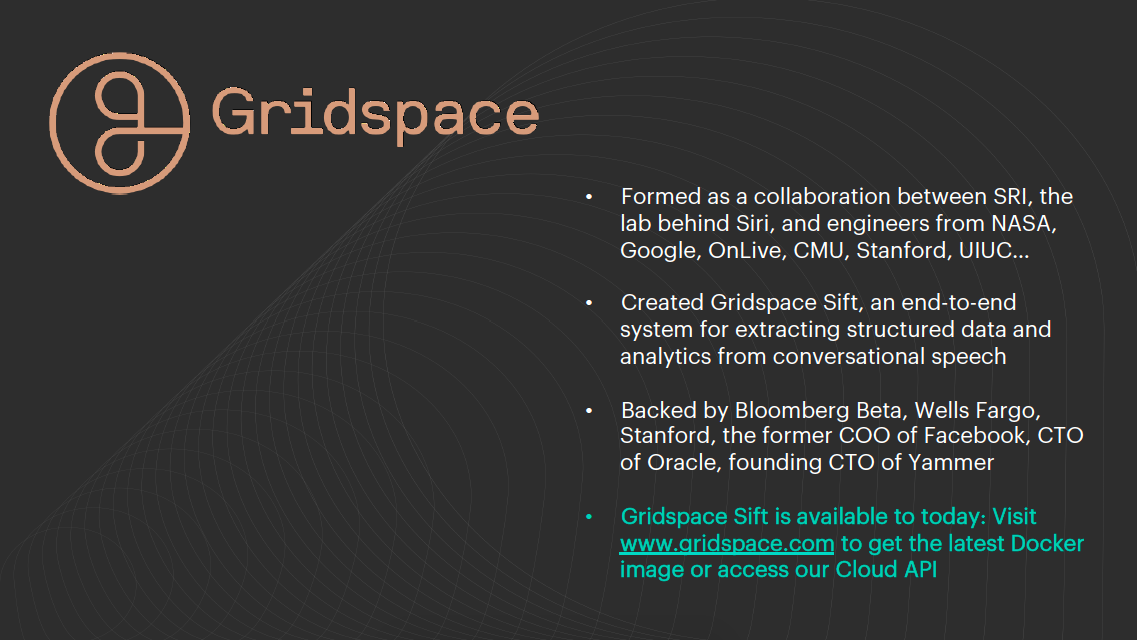 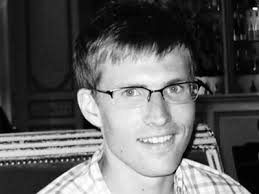 Evan Macmillan, Founder and CEO
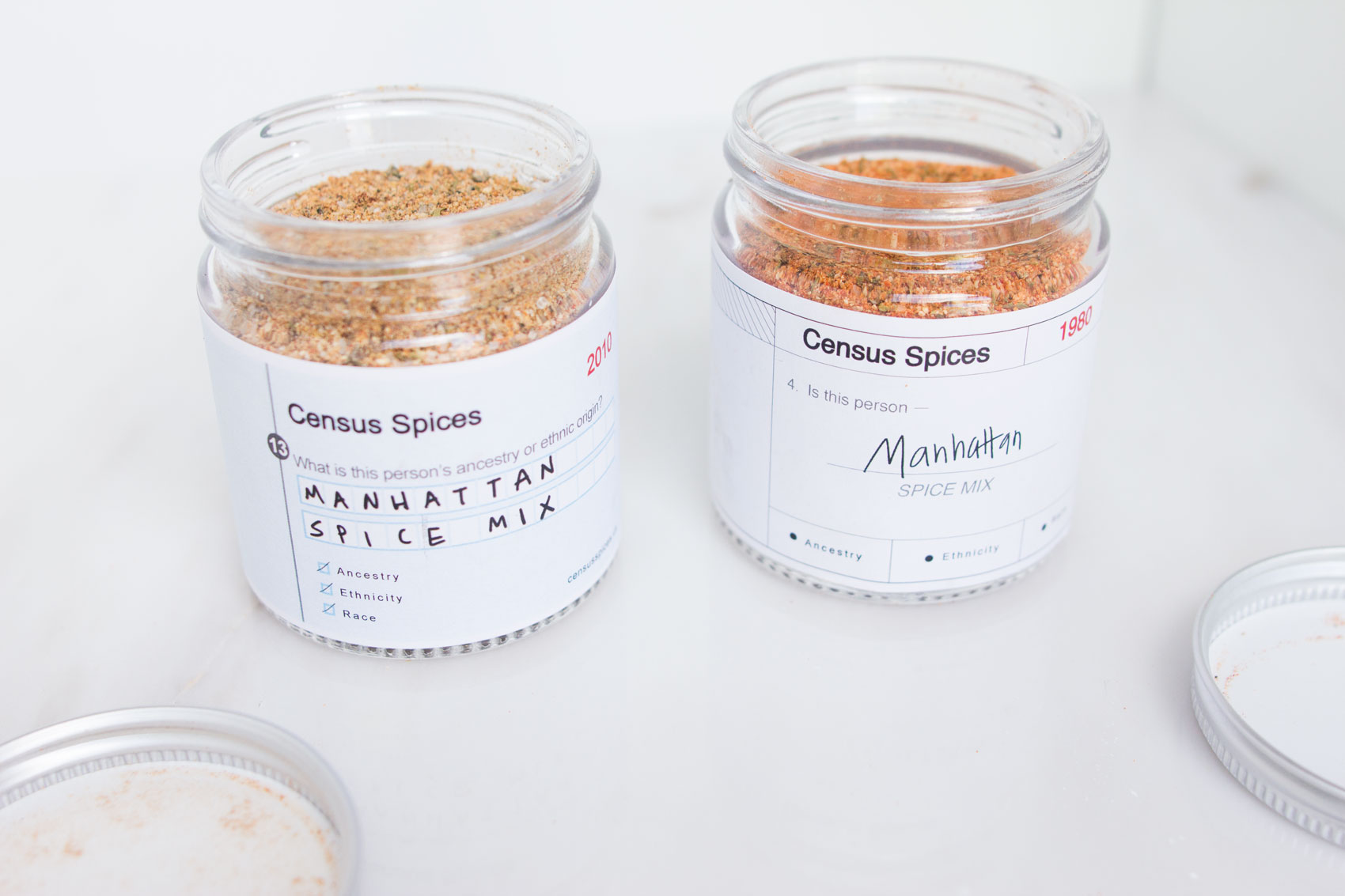 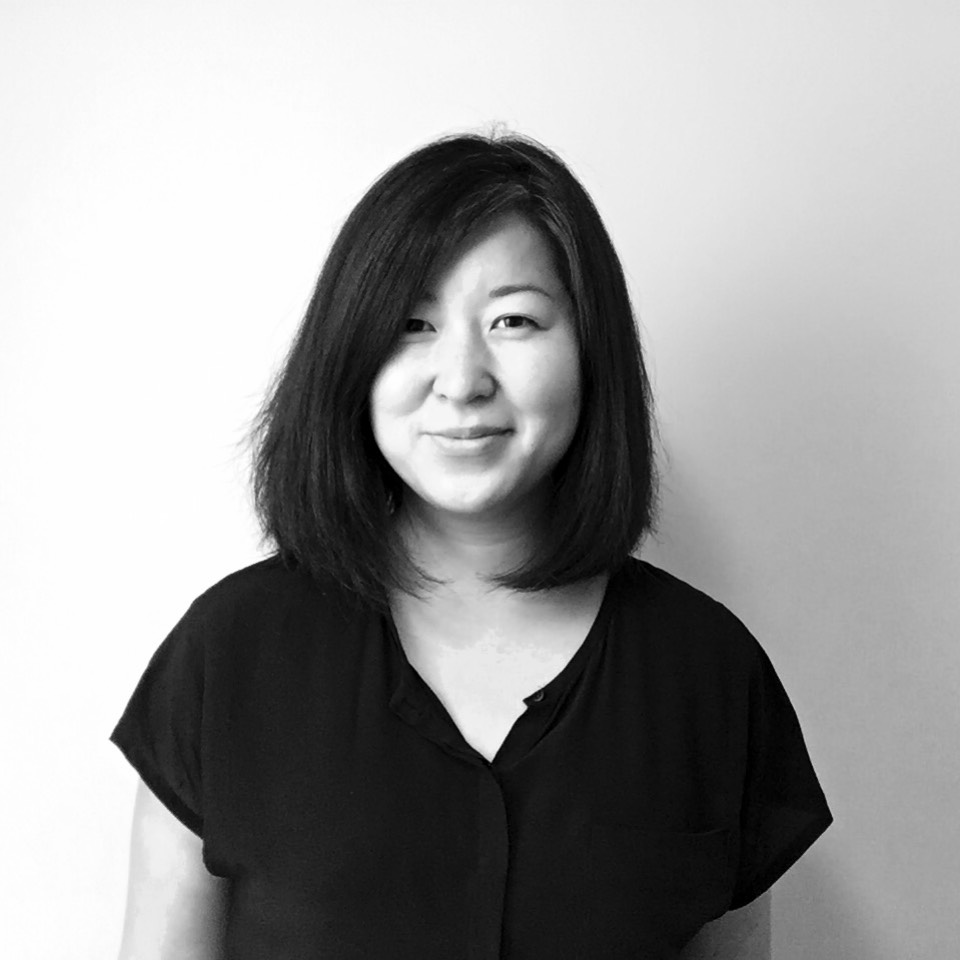 Hanna Kang-Brown
censusspices.us
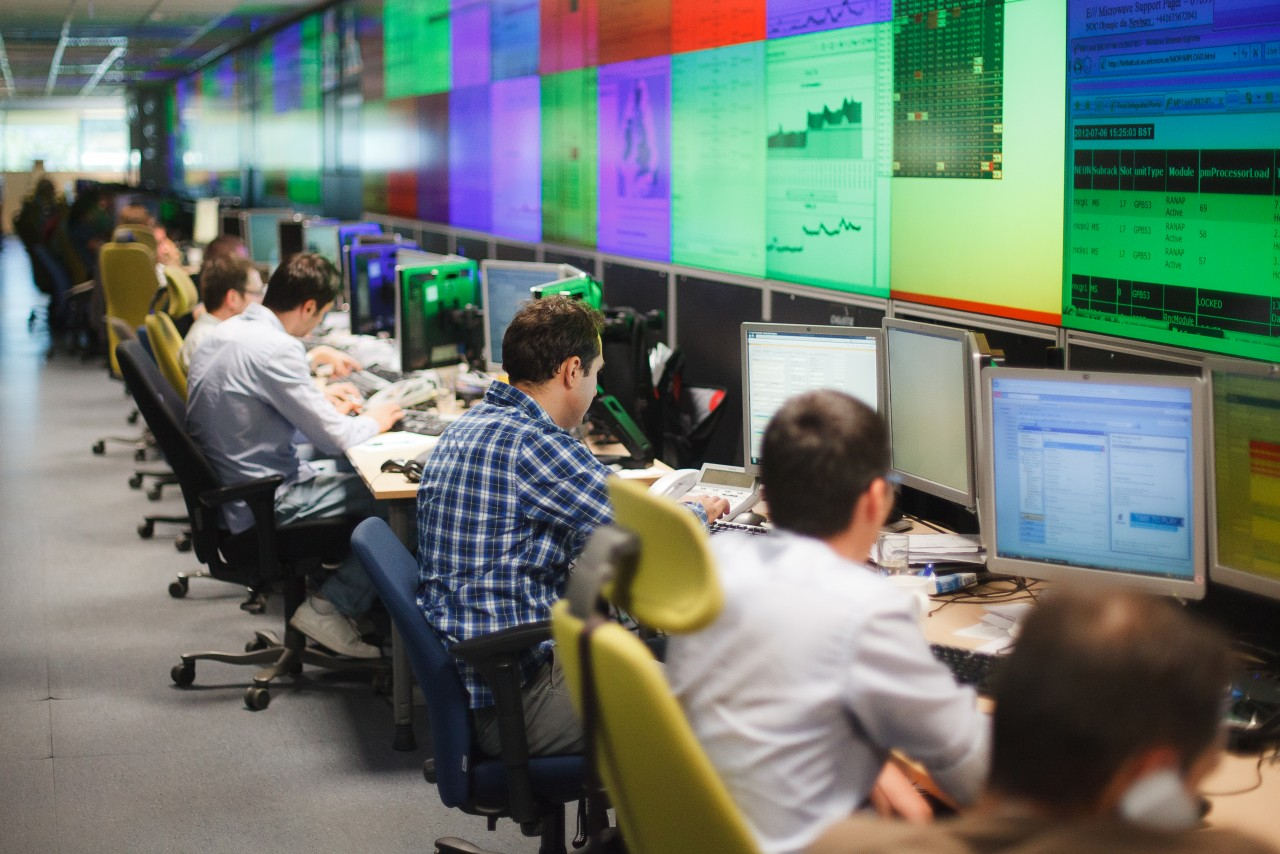 Cameron Turner
The Data Guild/Datorium
Moderator
cameron@thedataguild.com
@cturner50
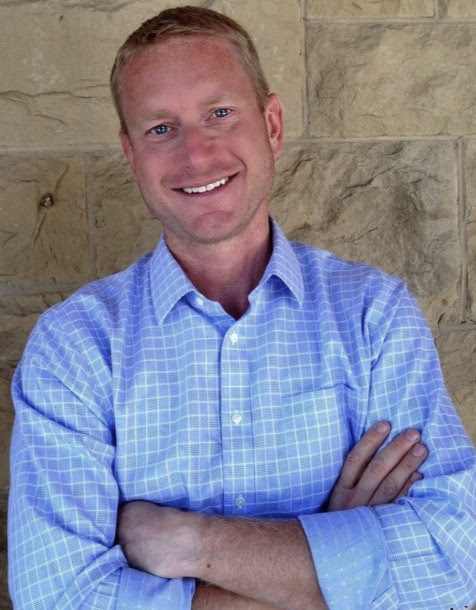 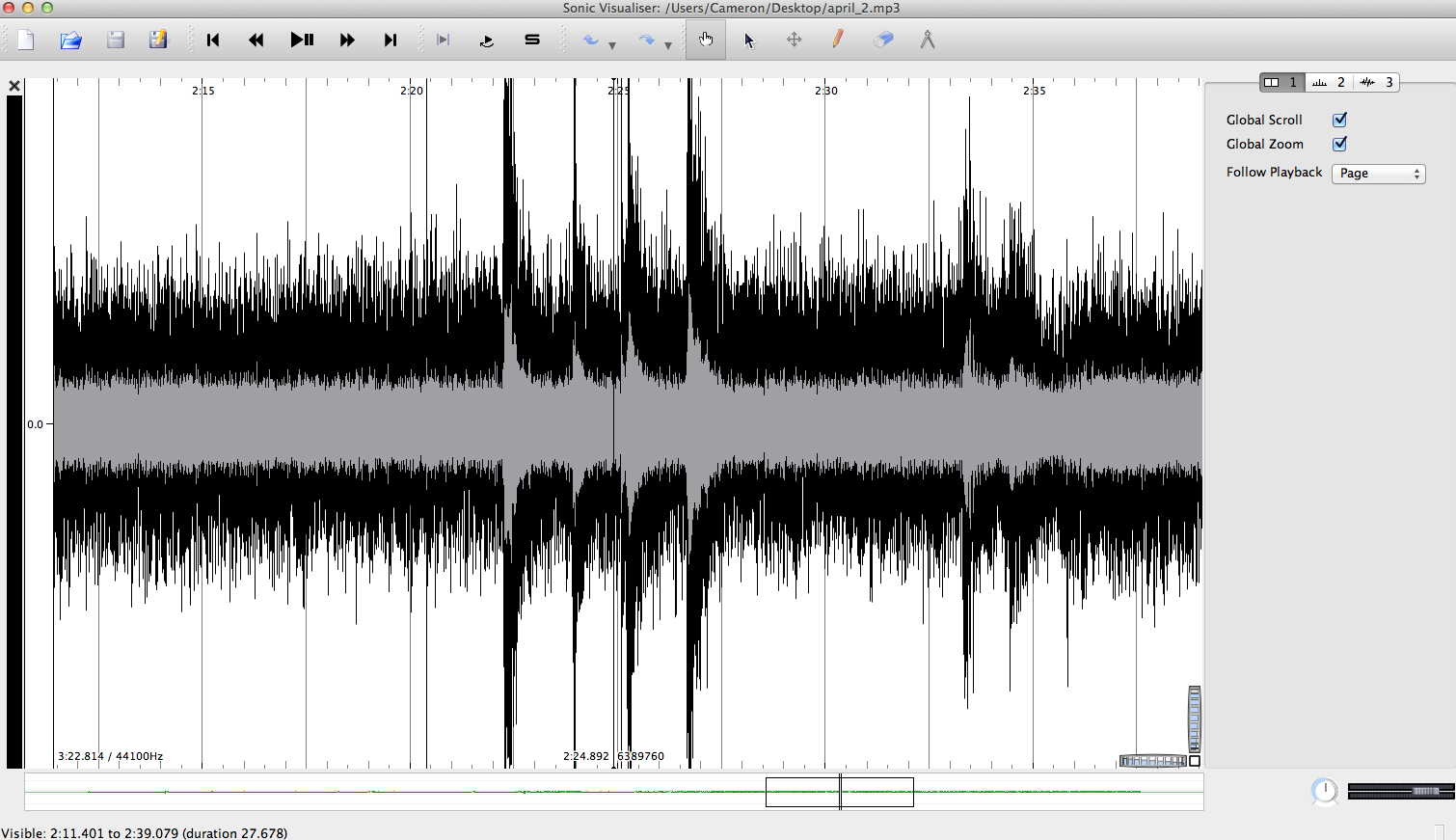 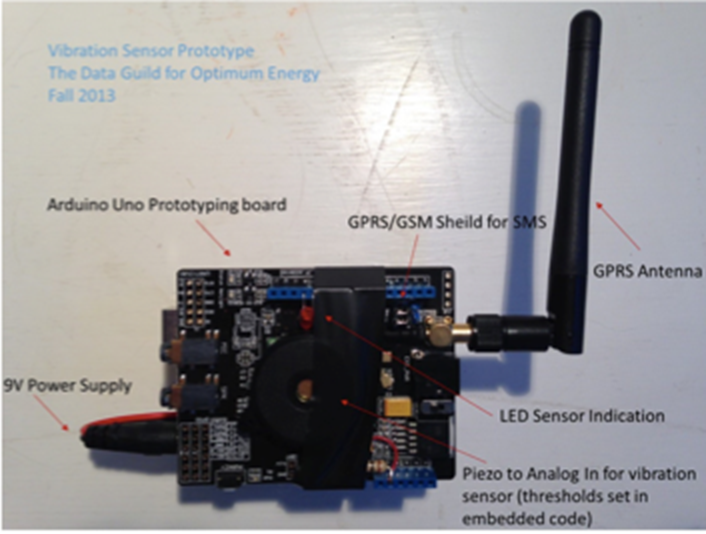